Overview of the Provincial Overdose Cohort
Chloé Xavier, Epidemiologist, BCCDC
Ana Becerra, Business Analyst, BCCDC
Melissa Medearis, Data Access Coordinator, PopData
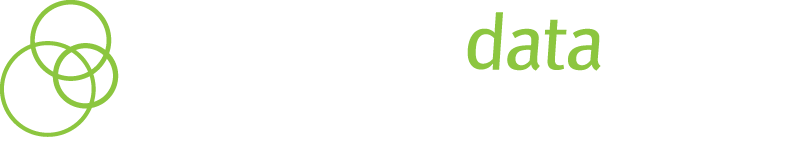 We respectfully acknowledge that the work we do, and the meeting today, takes place on the unceded homelands of the xʷməθkʷəy̓əm (Musqueam), Skwxwú7mesh (Squamish), and sel̓íl̓witulh (Tsleil-Waututh) Nations.
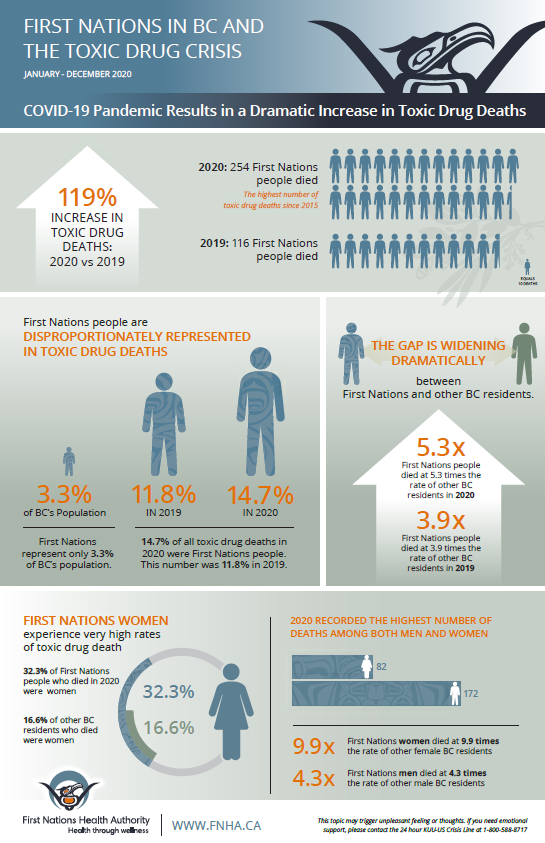 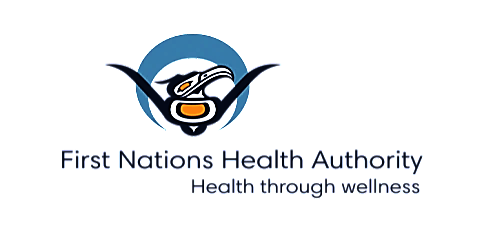 Source
[Speaker Notes: https://www.fnha.ca/about/news-and-events/news/first-nations-toxic-drug-deaths-doubled-during-the-pandemic-in-2020]
The Provincial Overdose Cohort contains the records of persons who have died since 2015 due to a drug-related overdose. 

Reducing stigma and promoting person-centered solutions that aim to stop people from dying are central to our work.
Building the Provincial Overdose Cohort
“On Thursday, April 14, 2016, BC’s Provincial Health Officer declared a public health emergency in response to the rise in drug overdoses and deaths.  Timely access to the required data for those parties designated to carry out overdose emergency related analyses is essential to support evidence-based decision making.”

Shared data governance, led by the Provincial Health Officer, reflects the need for collaboration among data stewards whose data comprises the Provincial Overdose Cohort.
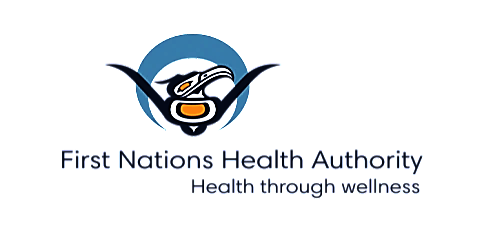 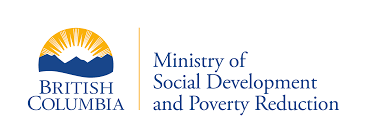 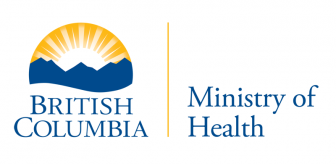 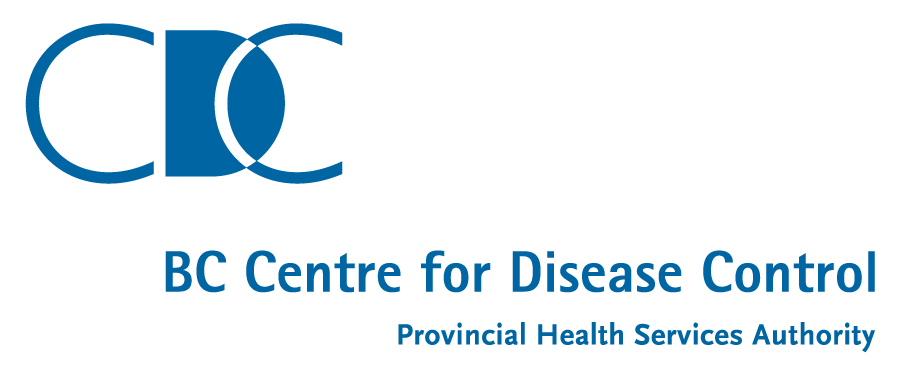 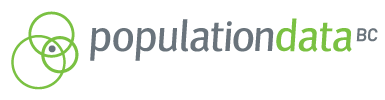 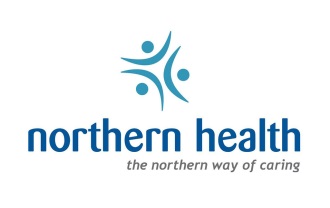 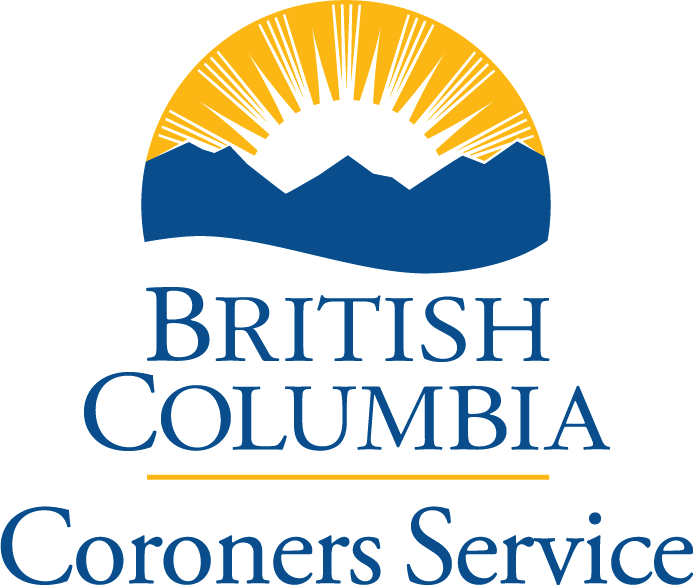 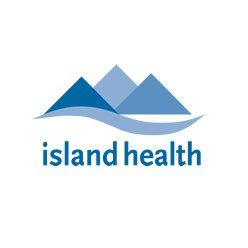 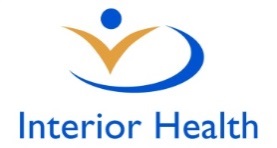 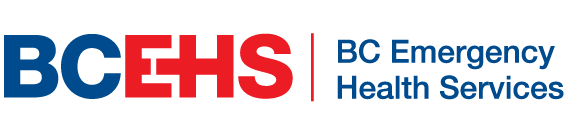 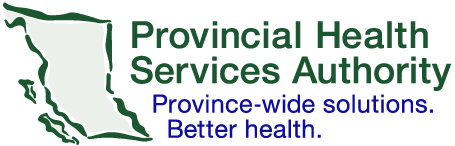 [Speaker Notes: - Though we have seen an apparent decrease in the number of illicit drug toxicity deaths (Coroner’s report from this summer), there continues to be a continued rise in the number of overdoses seen through the number of calls to ambulance and reports from OPS and SCS
- Community led initiatives have had an enormous impact on reducing overdose deaths, for e.g. the number of averted deaths due to Take Home Naloxone, OPS, and OAT – all which would not have been possible without initial and ongoing community led advocacy]
Shared Data Governance Framework
Data Stewards provide guidance on the ongoing development and use of the Cohort.

Collaborative process used to:
Identify and prioritize research questions;
Review results as produced;
Disseminate results through the community.

Once results are created, the following review processes are initiated:
Internal review by BCCDC
45 day review by data stewards (MOH, BCCS, and BCEHS)
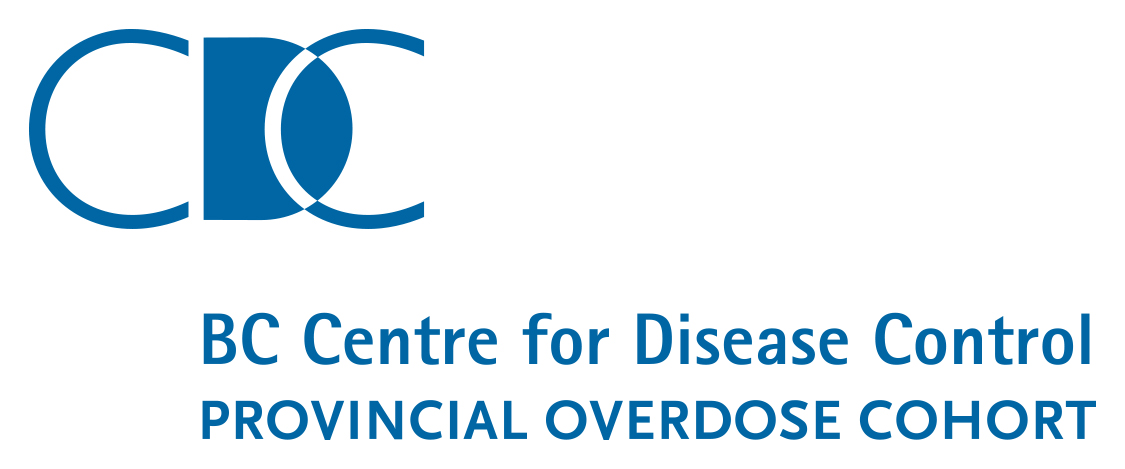 Shared Data Governance Framework
Data stewards convene to approve applications for data access.
Data stewards include the BC Ministry of Health, BC Coroner’s Service, BC Emergency Health Services, First Nations Health Authority, Ministry of Social Development and Poverty Reduction.

A consensus-driven approach is used to approve applications:
All data stewards must approve an application for data access.
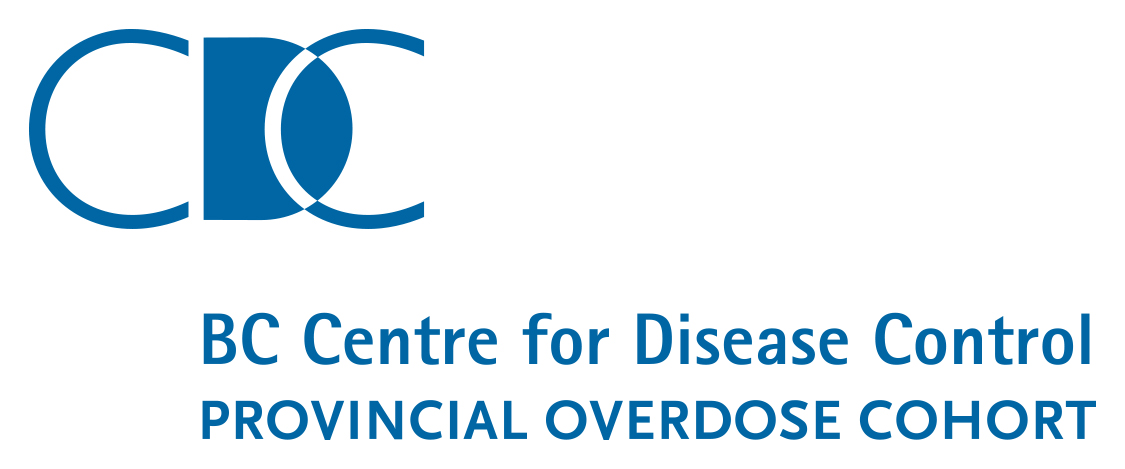 Accessing the Provincial Overdose Cohort
Data Access and Collaboration
PROVINCIAL OVERDOSE COHORT ANALYTIC STRUCTURE
A. WORKING GROUPS CONVENED
 BY BCCDC
B. HEALTH AUTHORITY & KEY STAKEHOLDER LED PROJECTS
C. POPULATION DATA BC
Health Authority and 
stakeholder-led projects with
 a regional or specific population focus (e.g. First Nations Health Authority)

Data access provided through secure PHSA Citrix platform
Projects facilitated by BCCDC based on annual priority
setting exercise 



 Analysis conducted by  BCCDC statisticians
Projects led by 
external researchers that 
are approved by a 
Committee of Data Stewards


Data access provided 
through secure PopDataBC 
Secure Research 
Environment (SRE)
Scope and Organization




Resourcing and Data Access Mechanism
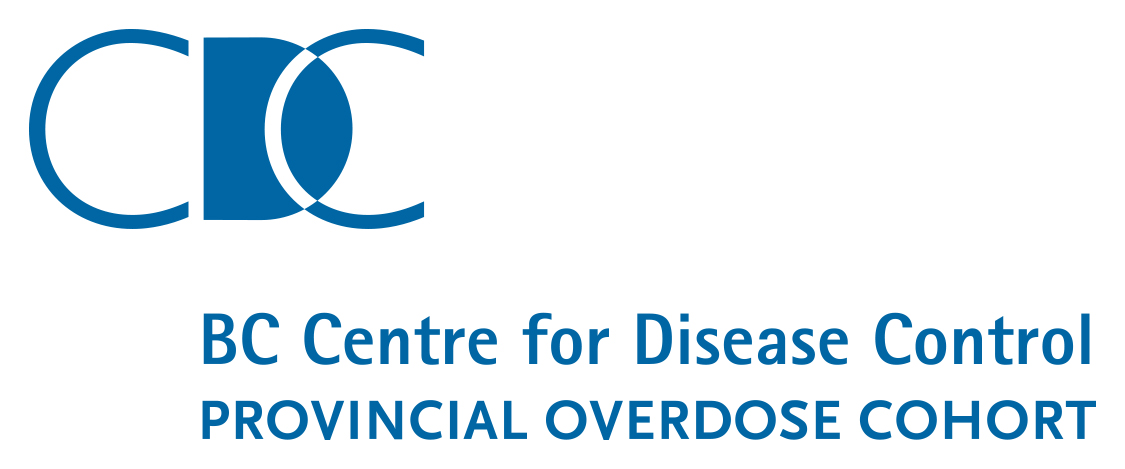 Provincial Overdose Cohort Data
What information do we have?
BCEHS 
(Ambulance calls)
National Ambulatory Care Reporting System (NACRS)
Enhanced Emergency Department Records
EMERGENCY HEALTH SERVICES
DATA
Métis Nation British Columbia*
(MNBC only)
Drug and Poison Information Centre (DPIC)
Social 
Development and Poverty Reduction
DEATH RECORDS
POPULATION 
DATA
Vital 
Statistics
PRIMARY, SECONDARY AND TERITARY 
HEALTH CARE
DATA
First Nations Client File (FNHA only)
BC Corrections
Chronic Disease Registry
BC Coroner's Service
Mental Health Data Warehouse
PharmaNet
Discharge Abstract Database (DAD)
Medical Services Plan (MSP)
MINISTRY OF HEALTH
PROVINCIAL HEALTH OFFICER ORDER
HEALTH AUTHORITIES + BCCDC
*New in 2019 Cohort Refresh
2018 Cohort Refresh
Available data from January 1st 2015 to December 31st 2018 shows:
30,811* people had a drug overdose
5,234 people had a fatal drug-related overdose
25,577 people had a non-fatal drug-related overdose
*does not include all people who had an overdose in BC
Overdose data for 2021 PopData Call for Proposal includes overdose data from January 1st 2015 to December 31st 2020
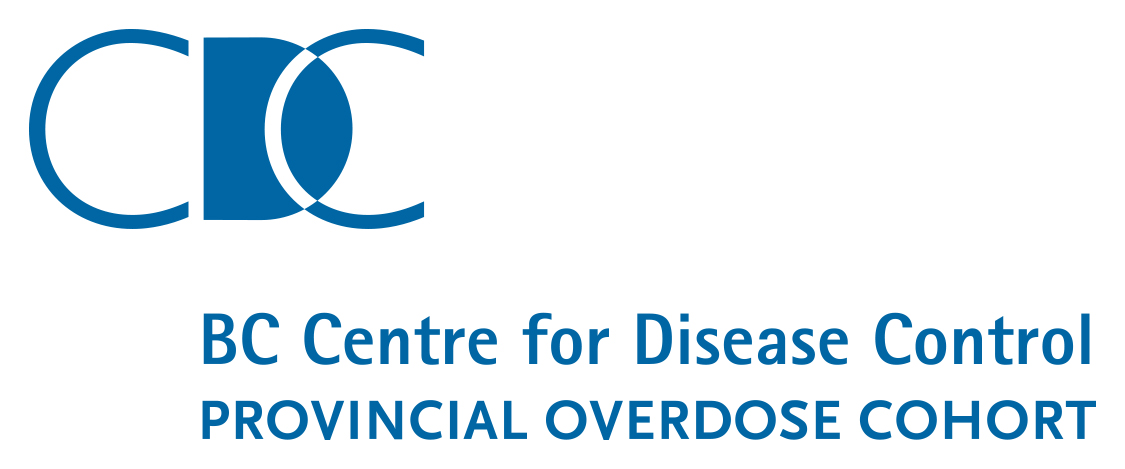 2018 Cohort Refresh
Overdoses between 2015-2018
69% of people who had an overdose between 2015 and 2018 were male.

51% of persons who had an overdose between 2015 and 2018 were 19-39 years of age. Persons in this age group comprise 27% of the BC population.
2018 Cohort Refresh
*Event location is missing for 16% of od events. Both residence and event location are missing for 0.3%. Rates are not age standardized by region.
2018 Cohort Refresh
[Speaker Notes: Not additive over the years]
Incarceration history and risk of overdose death
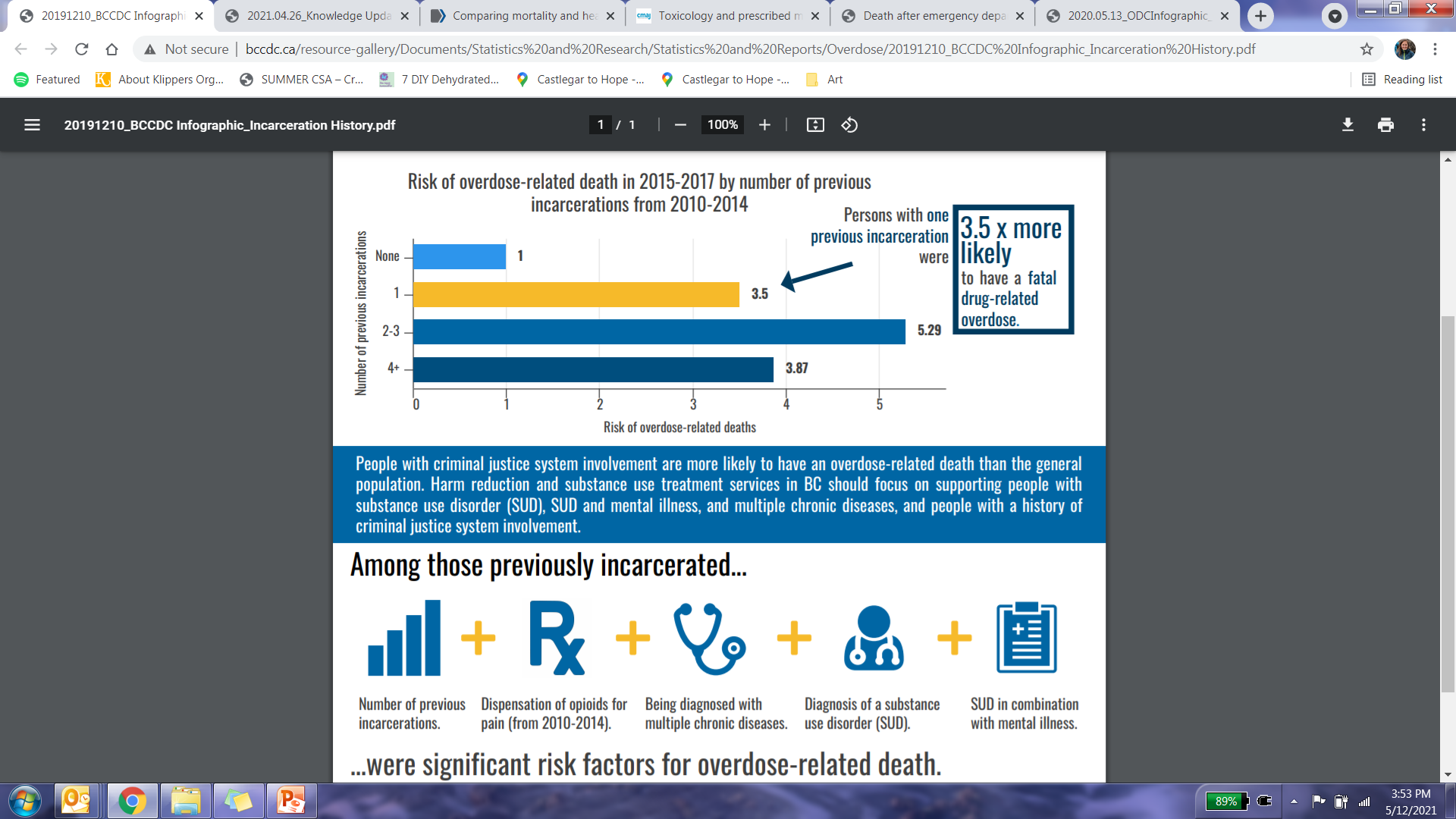 [Speaker Notes: Knowledge update: http://www.bccdc.ca/resource-gallery/Documents/Statistics%20and%20Research/Statistics%20and%20Reports/Overdose/20191104_BCCDC%20Knowledge%20Update_Incarceration%20History%20and%20Demographics%20among%20people%20who%20overdose.pdf

Publication: https://onlinelibrary.wiley.com/doi/10.1111/add.15293]
Overdose and risk factors for COVID-19
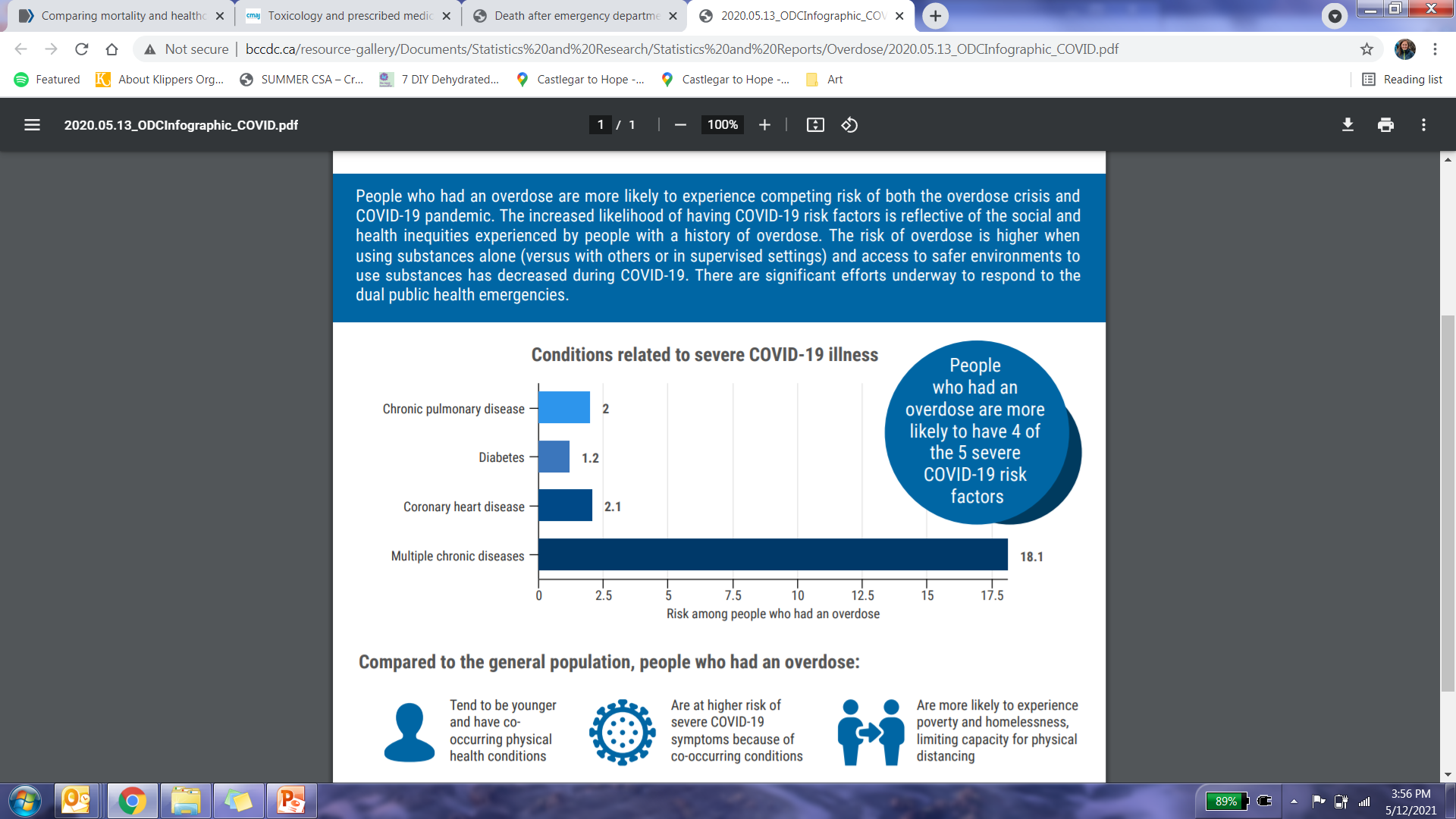 [Speaker Notes: Knowledge update: http://www.bccdc.ca/resource-gallery/Documents/Statistics%20and%20Research/Statistics%20and%20Reports/Overdose/2020.04.23_KnowledgeUpdate_COVIDrelatedriskfactors.pdf

Publication: https://www.ncbi.nlm.nih.gov/pmc/articles/PMC7206446/]
When is the risk of non-fatal drug overdose higher?
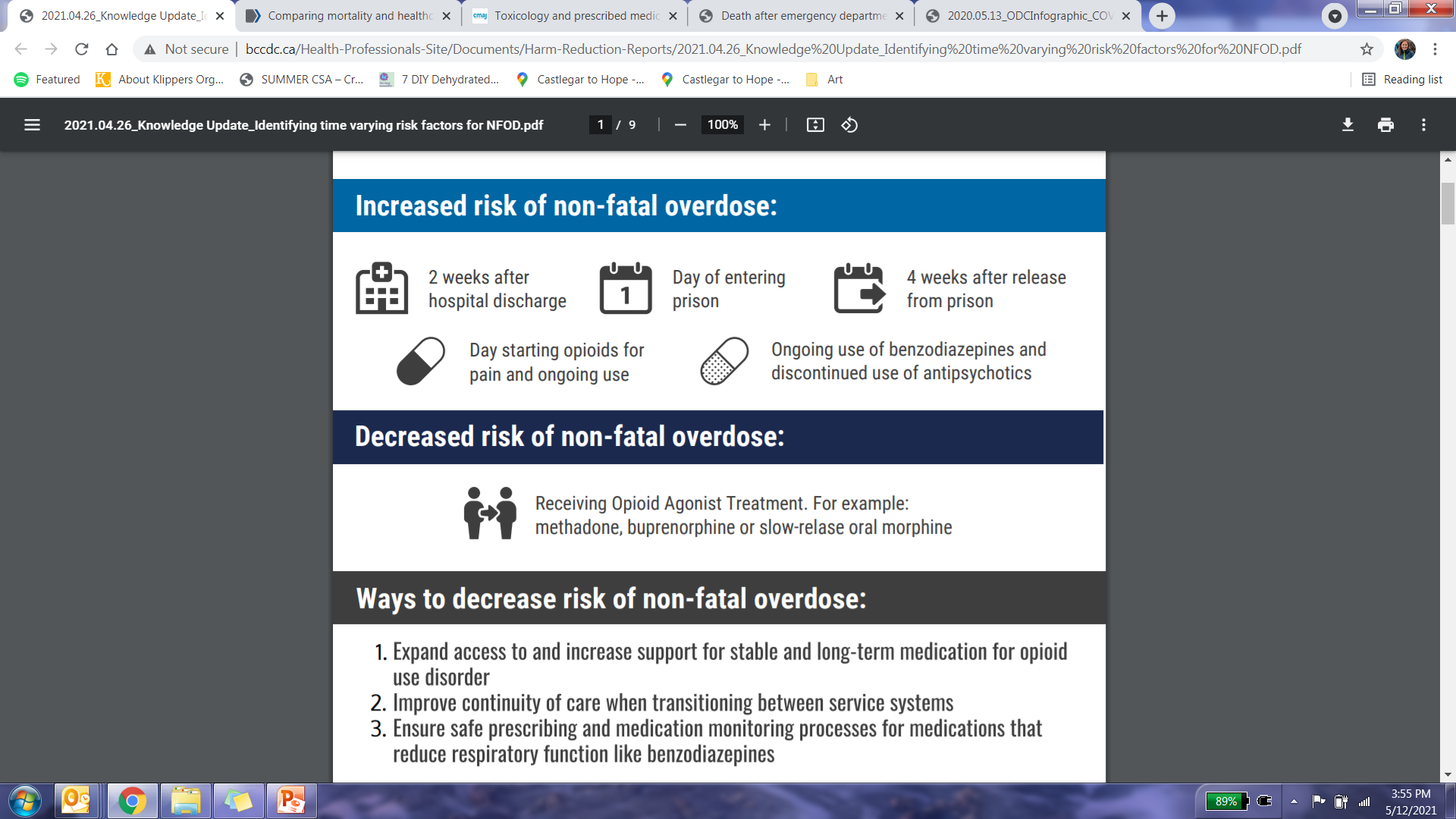 [Speaker Notes: Knowledge update: http://www.bccdc.ca/Health-Professionals-Site/Documents/Harm-Reduction-Reports/2021.04.26_Knowledge%20Update_Identifying%20time%20varying%20risk%20factors%20for%20NFOD.pdf

Publication: https://www.thelancet.com/action/showPdf?pii=S2468-2667%2821%2900007-4]
Database Structure
Overdose Case Definition
Overview of the Cohort
EPISODE_ENCOUNTER_XWALK
EPISODE_MASTER
PERSON_XWALK
OVERDOSE CASES
N= 30,811
Persons who have had a fatal or non-fatal overdose
OVERDOSE ENCOUNTERS

N= 123,744
Overdose-related health care encounters
OVERDOSE 
EPISODES

N= 51,050
Overdose episodes
Where od_flag=1 and first.episode_id
Where od_flag= 1
Where fatal_od_case ne .
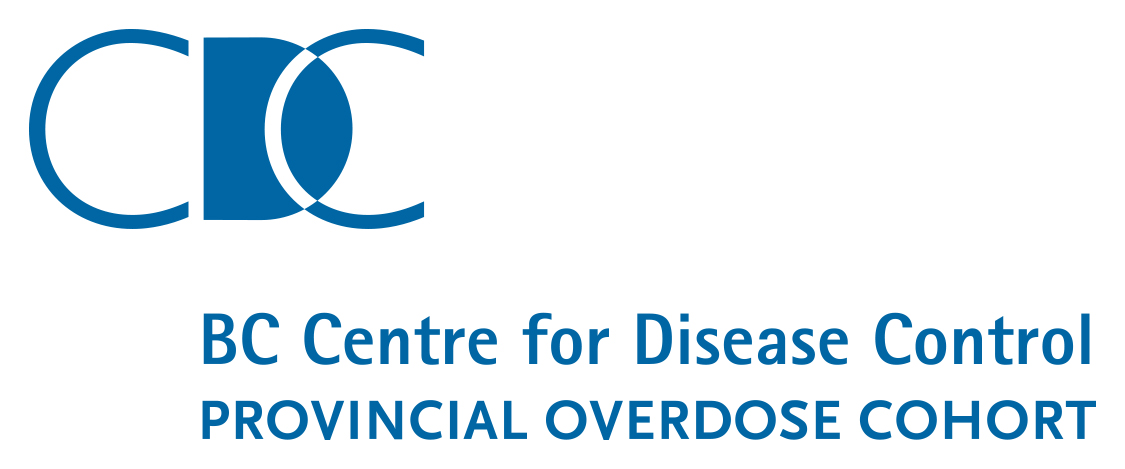 Master Files
EPISODE_ENCOUNTER_XWALK
Encounters
ENCOUNTER_MASTER
Persons
PERSON_XWALK
Episodes
EPISODE_MASTER
PERSON_XWALK
EPISODE_MASTER
EPISODE_ENCOUNTER_XWALK
ENCOUNTER_MASTER
cases
reference
gender
dob
death_date
death_source
matching_id
case_control_flag
first_OD_date
last_OD_date
total_OD_N
OD_fatal
suicide_ucod
suicide_ccod
suicide_acod
source
bcehs_pcr_id
bcehs_epcr_id
nacrs_id
ed_iha_id
ed_nha_id
ed_viha_id
dad_id
msp_id
dpic_id
bccs_id
vsd_id
clr_id
od_dad
flag
moh_study_id
source
n_records
start_date
stop_date
start_time
stop_time
overdose
death
dad_case_id
od_post2015
od_pre2015
fatal
episode_start
episode_stop
moh_study_id
episode_id
encounter_id
Additional Data Files
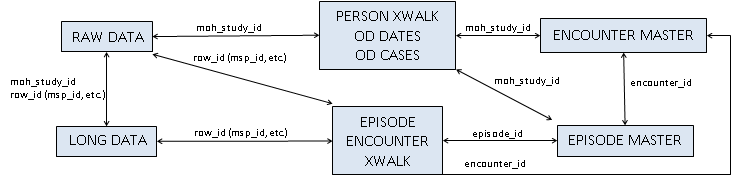 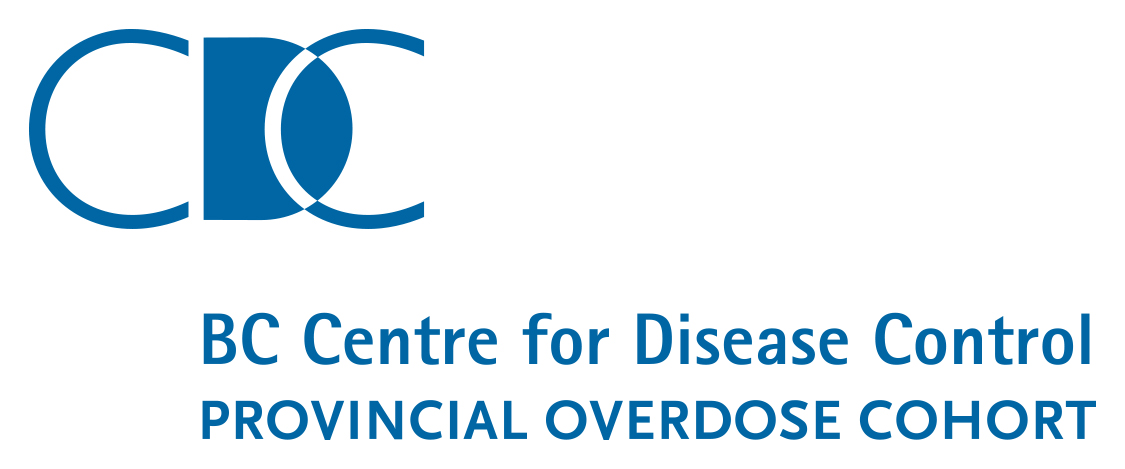 Joining Data Files to Master Files
BCCS
VW_BCCS
bccs_id
CLR
VW_CLR
clr_id
Encounters
ENCOUNTER_MASTER
DPIC
VW_DPIC
dpic_id
encounter_id
Encounters
ENCOUNTER_XWALK
NACRS
VW_NACRS
nacrs_id
Episodes-Encounter
EPISODE_ENCOUNTER
_XWALK
BC EHS PCR
VW_BCEHS_PCR
bcehs_pcr_id
Episodes
OD_DATES
episode_id
BC EHS EPCR
VW_BCEHS_EPCR
bcehs_epcr_id
moh_study_id
Episodes
EPISODE_MASTER
VSD
VW_LONG
vsd_id
moh_study_id
Persons
OD_CASES
moh_study_id
Persons
PERSON_XWALK
DAD
VW_DAD
dad_id
MSP
VW_MSP
msp_id
Long Data Files
DAD
VW_DRV_DAD_CODE_LONG
DAD
VW_DRV_DAD_DX_LONG
DISCHARGE ABSTRACT DATABASE
Long form of DAD by intervention code (i-codes) from CIHI ICD-9.
Long form of DAD with ICD codes. Use if need the diagnostic code and diagnosis type in DAD.
MSP
VW_DRV_MSP_DIAG_LONG
MEDICAL SERVICES PLAN
Long form of MSP with ICD codes. Use if need the diagnostic code and diagnosis type in MSP.
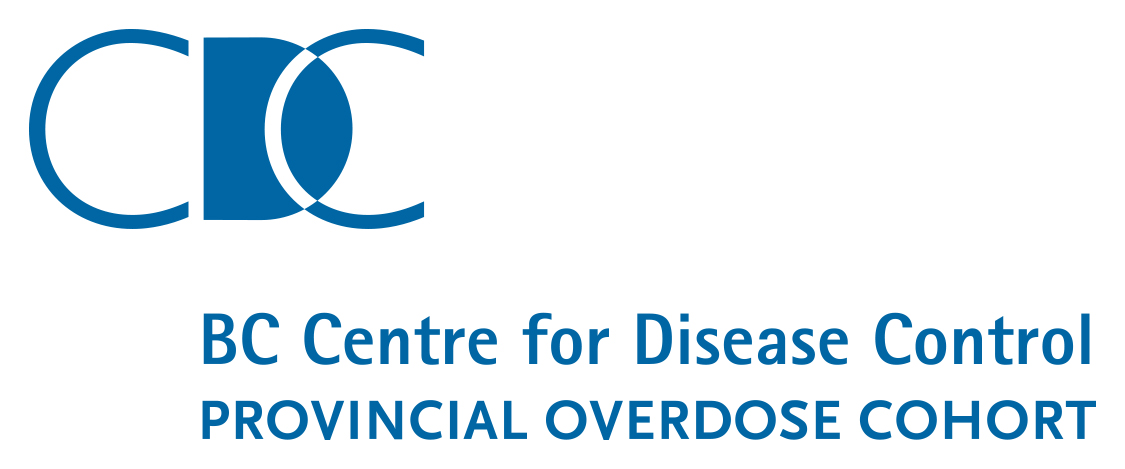 Appended Data Files*
CDR
VW_CDR_MAIN
CDR
VW_CDR_CASE
CHRONIC DISEASE REGISTRY
Dichotomous (Yes/No) chronic disease diagnoses.
Chronic disease type and date of diagnosis.
PNET
VW_PNET_OTHER
PNET
VW_PNET_RX_GROUP
PHARMACY DISPENSATIONS
All other drugs.
Drugs of interest by Rx group (see data dictionary) with details such as morphine equivalent dose, etc.
INMATE
VW_INMATE_E
INMATE
VW_INMATE_M
INMATE
VW_INMATE_C
PROVINCIAL CORRECTIONS INSTITUTIONS
Movement and transfer between and within Provincial Corrections Institutions.
Cross-walk file for Provincial Corrections Institution data.
Day and time of admission and release from Provincial Corrections Institutions.
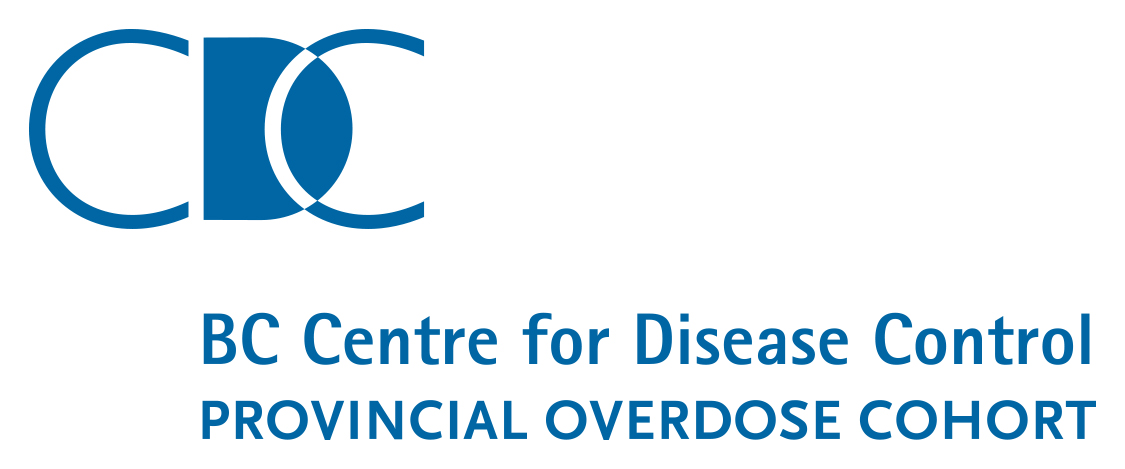 *Data can be linked to the B.C. Provincial Overdose Cohort Datasets via moh_study_id
Appended Data Files* (new 2018 refresh)
SPDR 
VW_SPDR
SOCIAL DEVELOPMENT AND POVERTY REDUCTION
Data include case identifier information, type of income assistance program received, number of dependents and family composition, and amount of income assistance received.
MENTAL HEATLH DATA WAREHOUSE
MHA 
VW_MHA_EPSD
MHA 
VW_MHA_SUBSTANCE
MHA 
VW_MHA_MRR
MHA 
VW_MHA_HNOS
MHA 
VW_MHA_EVENT
MHA 
VW_MHA_EPRD
MHA 
VW_MHA_DSM5
MHA 
VW_MHA_DSM4
MHA 
VW_MHA_CLIENT
These data are a feed from a continuously updated relational database system with files such as client information, care episodes, and service events of people who access mental health services in the province. Mental Health Data Warehouse data dictionary available upon request.
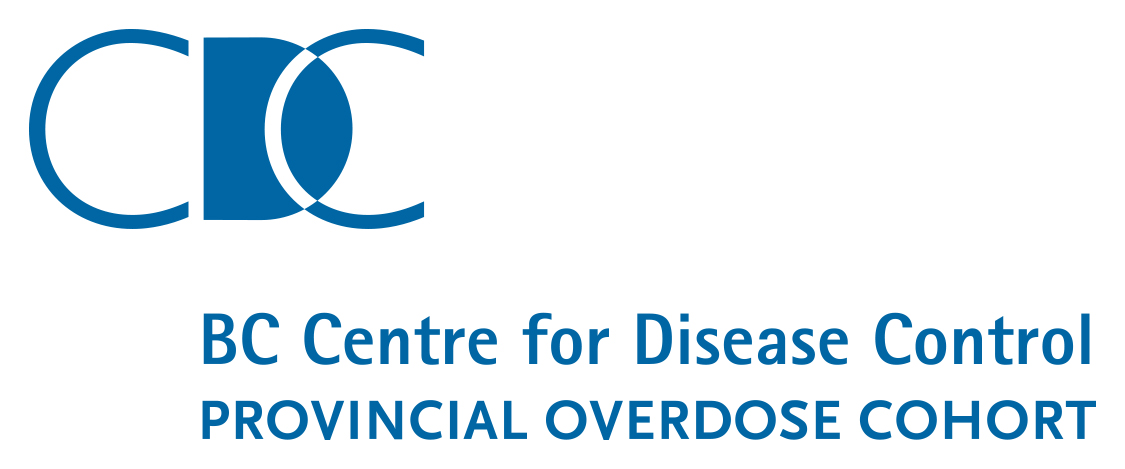 *Data can be linked to the B.C. Provincial Overdose Cohort Datasets via moh_study_id
Privacy & Security
Researchers accessing the Provincial Overdose Cohort cannot: 
Import data not included in the Provincial Overdose Cohort, such as researcher collected or publicly available aggregate data
Attempt to re-identify any of the cases in the data
Download scripts with study IDs or other person-level data
Import lookup tables containing information on/related to ethnicity, race, or minority groups (even if aggregated and/or publicly available) OR lookup tables not publicly accessible
Access data outside of Canada
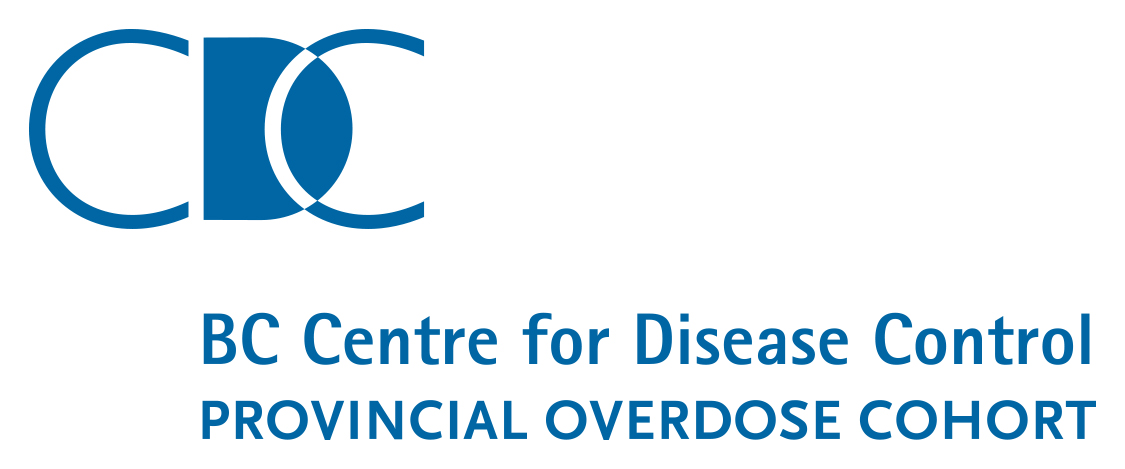 Results and Public Release
All findings for public release or external stakeholders outside of anyone reviewing this presentation 
Knowledge updates to the Overdose Emergency Response Centre (OERC)
Peer prioritization

Any public release of data must be approved by Health Data Central and the Provincial Overdose Cohort Data Stewards
Requires a maximum 45 day review period
Health Authorities (HA) rank priorities provided by Peers, list additional priorities
Priority Setting
Peer-Engagement - 
Peer priorities identified
Peers review new list of priorities and rank top 5
New Working Groups created with invitations to Peers and HAs invited to participate
Final list of priorities communicated to Peers and HAs
CDC reviews priorities for resourcing / feasibility
SEPTEMBER 2019
OCTOBER 2019
NOVEMBER 2019
DECEMBER 2019
JANUARY 2020
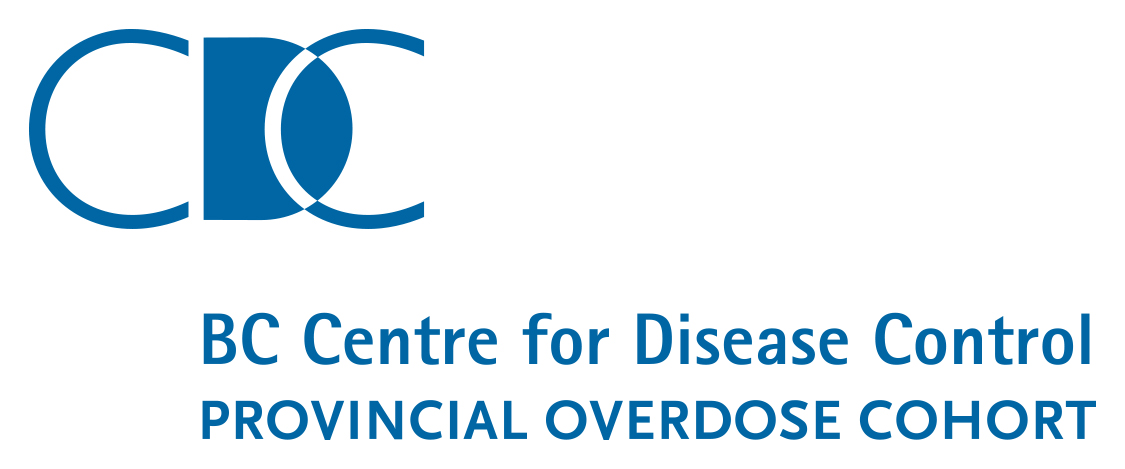 2021 ODC Priorities
Select Results from the Annual Priority Setting Exercise
Access to Health Care Services
Summary of priority: Understand the health and social services available for people who use drugs. Identify gaps and opportunities for improving these services.
Areas of interest: Mental health services, health care utilization


Protective Factors to Overdose
Summary of the priority: Strength-based analyses examining characteristics which protect people from overdose.
Applying for Data Access
Not all applications for data access are approved by data stewards

One of the most important evaluation criteria are applicability to the overdose response in BC.
How will your project support overdose response efforts or the lives of persons who use substances?  

Applications for data access are also assessed on the analytic approach and methodology. 
The more detailed the better.

Teams that include BC-based researchers or organizations are preferred
Applications should reflect a knowledge of the local or regional context of overdose in BC